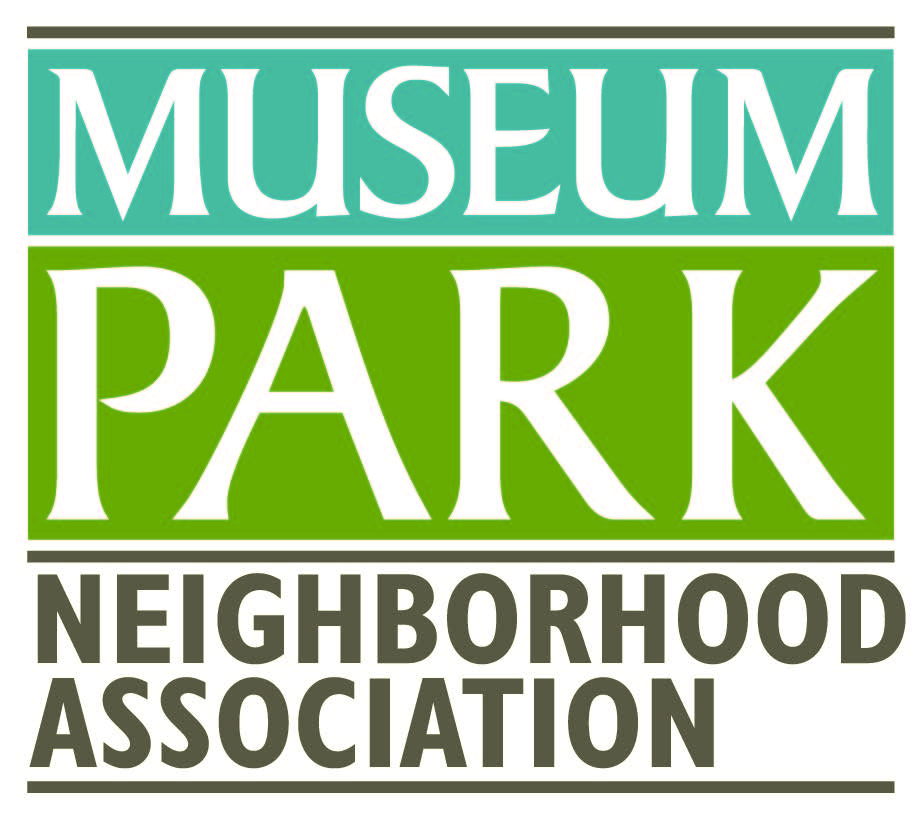 GENERAL MEETING AGENDA
Wednesday, January 3, 2024, 6:00 pm